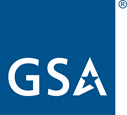 U.S. General Services Administration
Small Business Works 2022:
Navigating Equity in Procurement
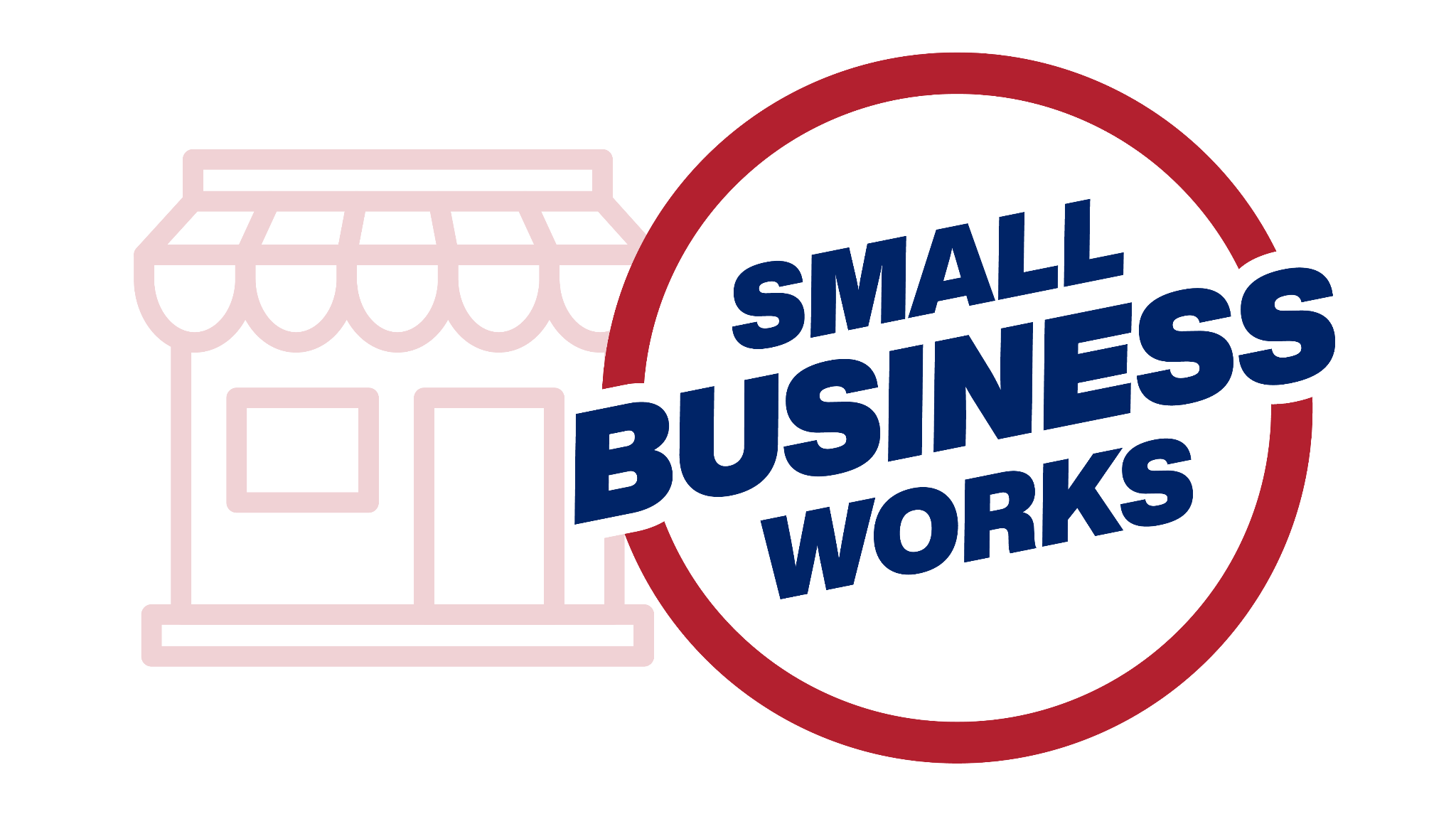 SBA Mentor-Protégé Program 
And Joint Venture Rules
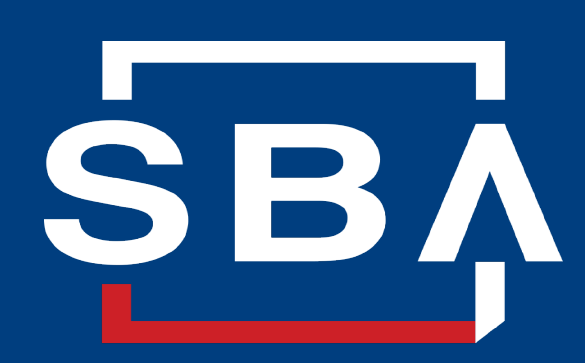 Kanika Perkins 
Deputy Director, U.S. Small Business Administration Mentor-Protégé Program
2
Click to Add Title
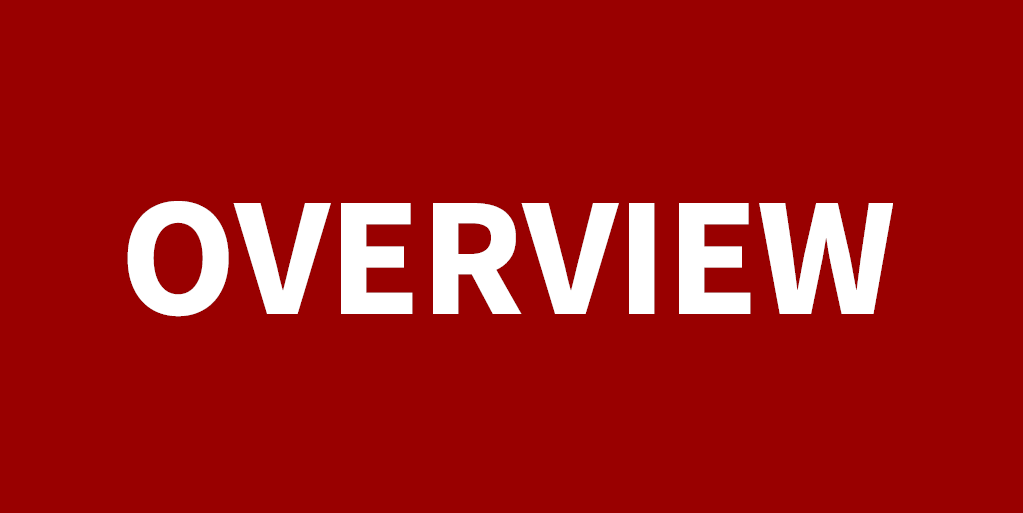 If there is a graph or image to use this space for a caption or brief explanation.
Overview
3
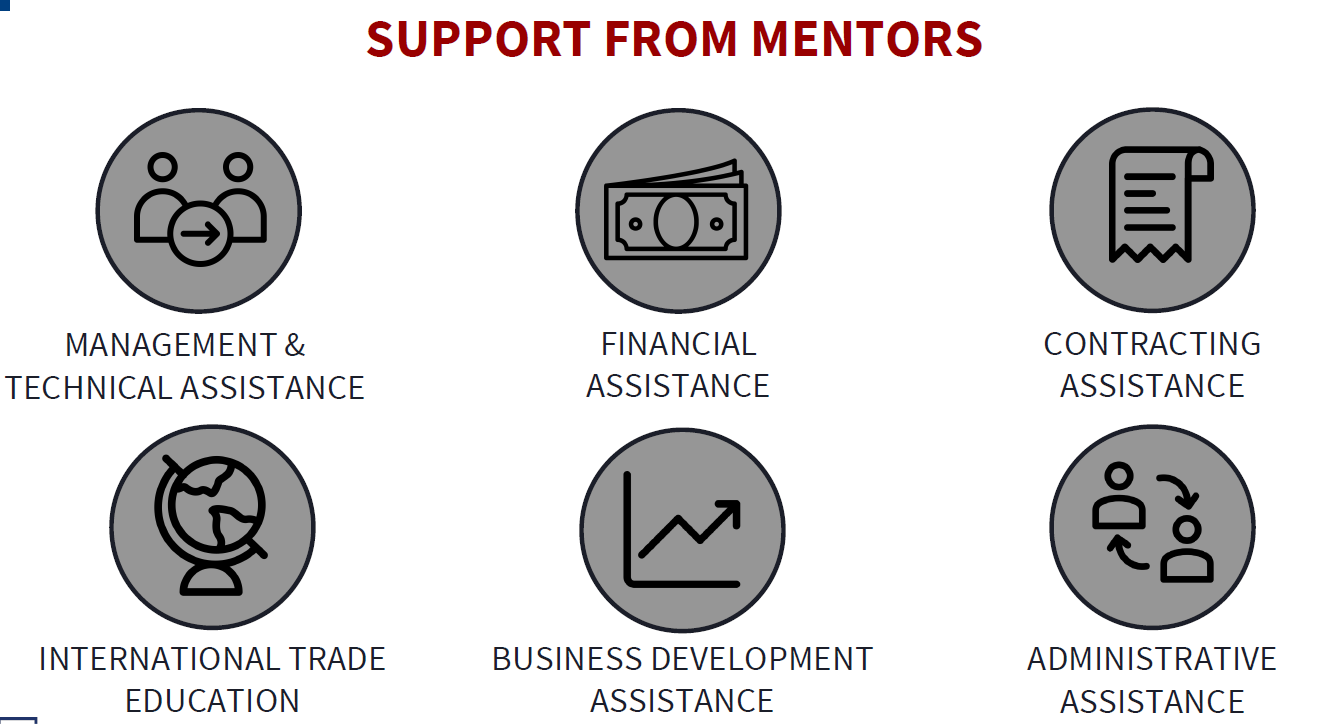 Click to Add Title
If there is a graph or image to use this space for a caption or brief explanation.
4
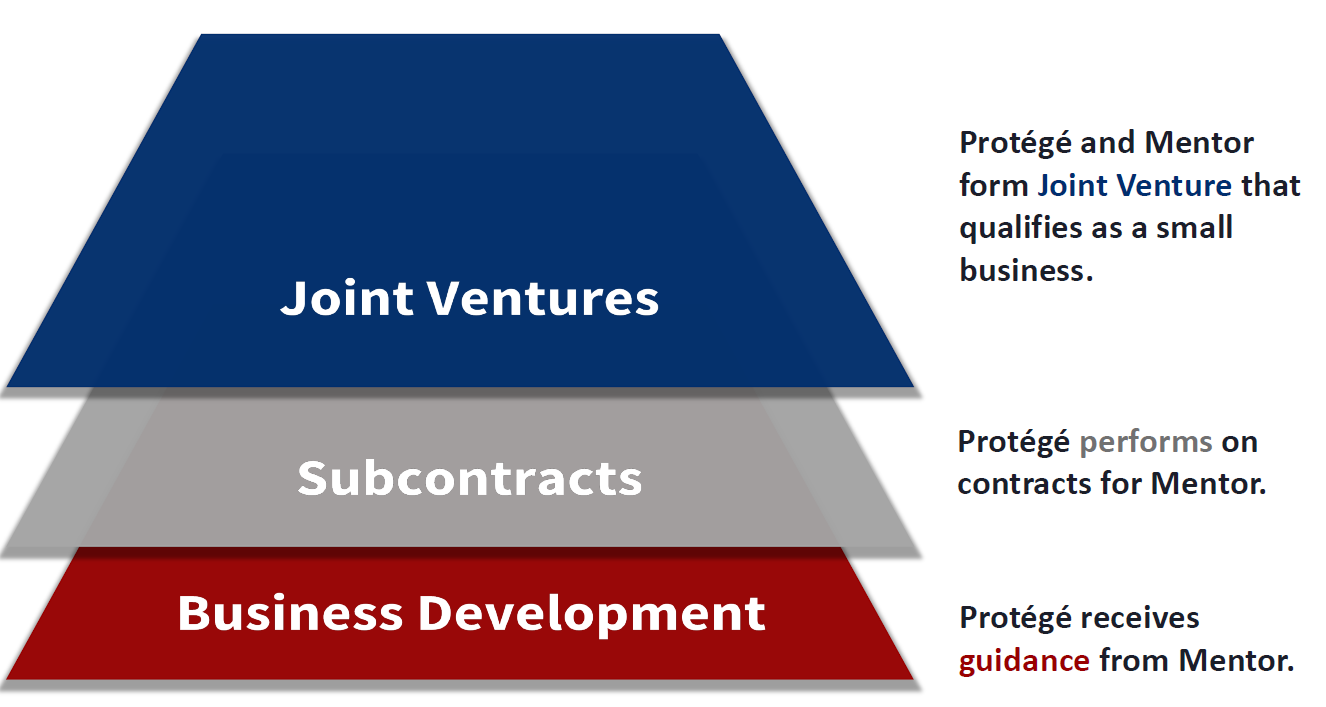 Click to Add Title
If there is a graph or image to use this space for a caption or brief explanation.
5
Click to Add Title
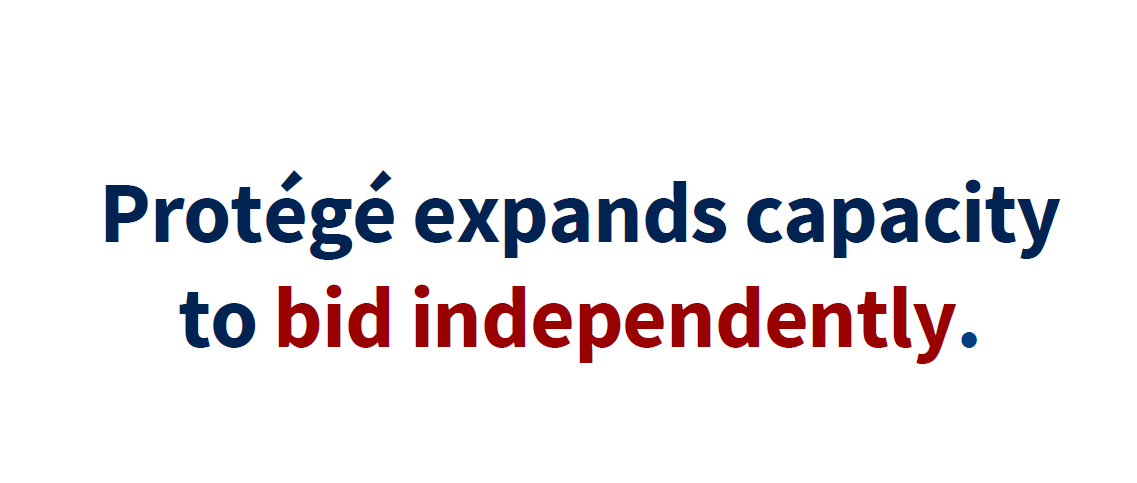 If there is a graph or image to use this space for a caption or brief explanation.
6
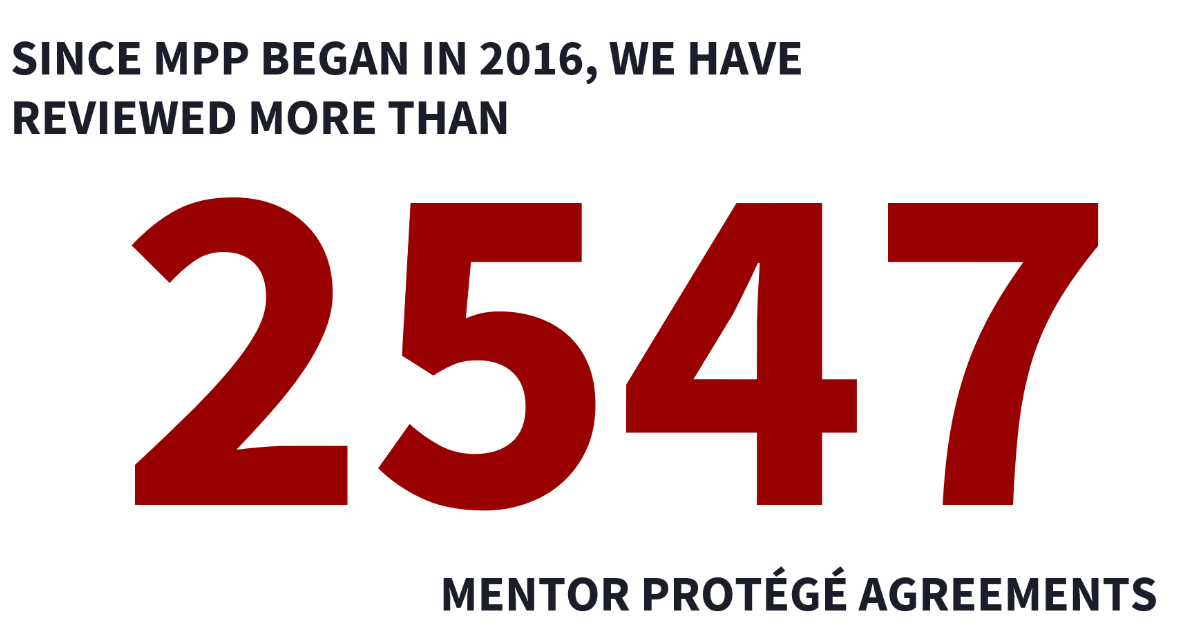 Click to Add Title
If there is a graph or image to use this space for a caption or brief explanation.
7
Click to Add Title
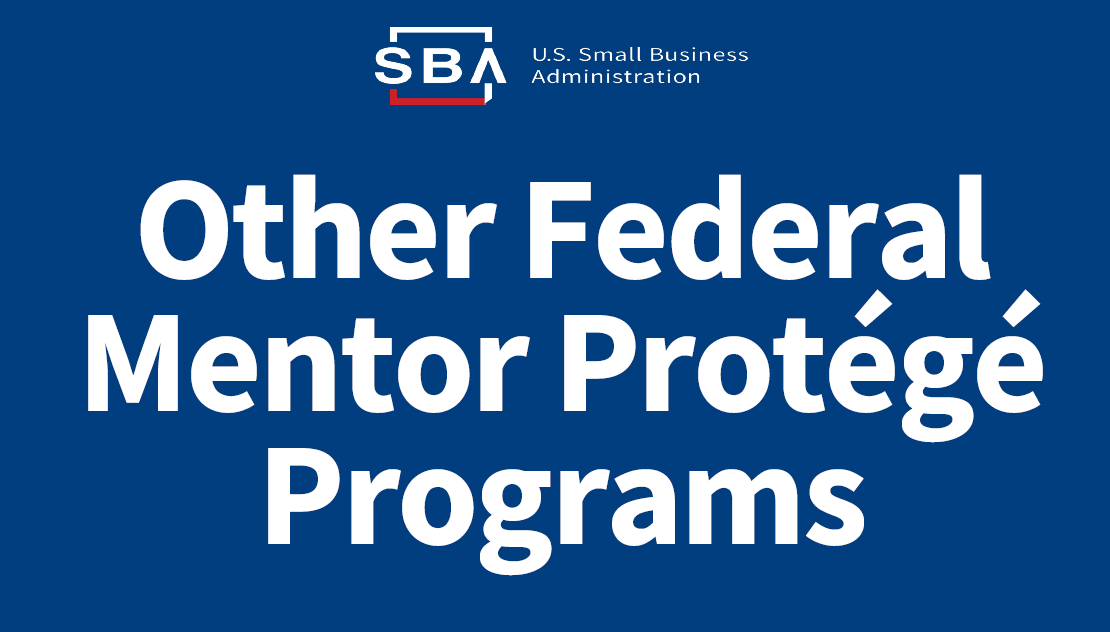 If there is a graph or image to use this space for a caption or brief explanation.
8
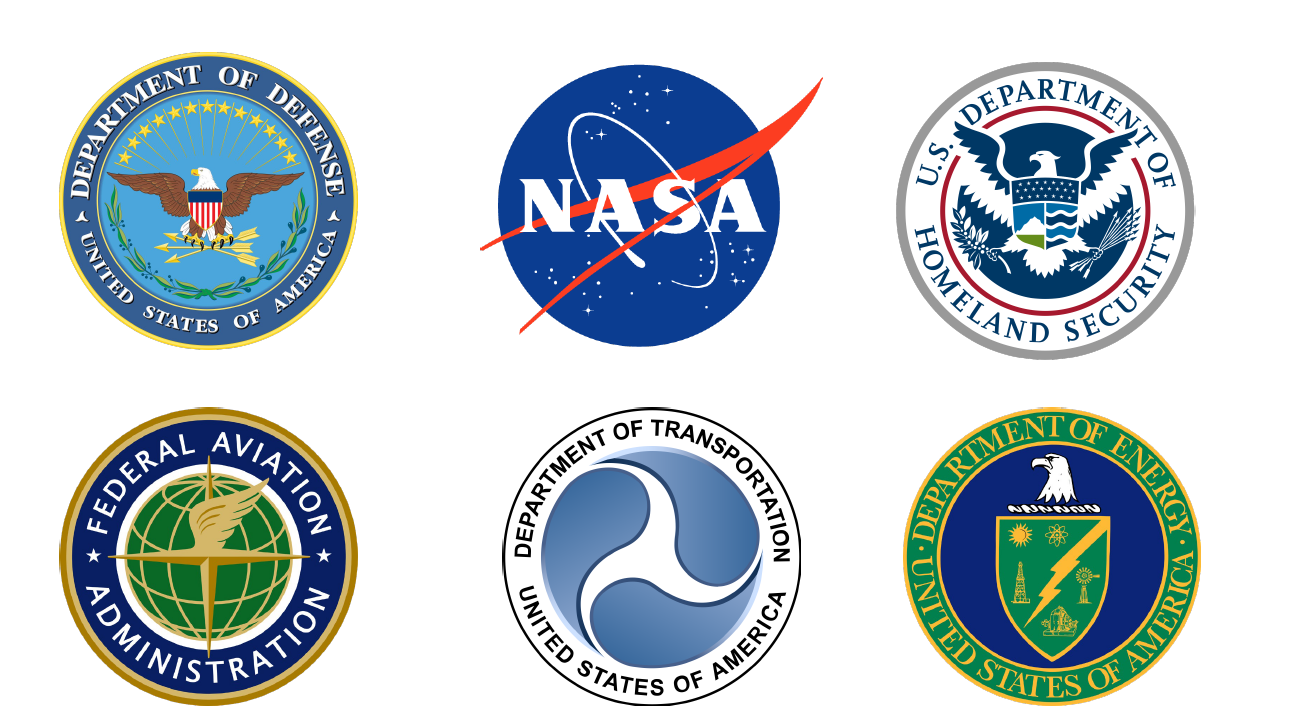 Click to Add Title
If there is a graph or image to use this space for a caption or brief explanation.
9
Click to Add Title
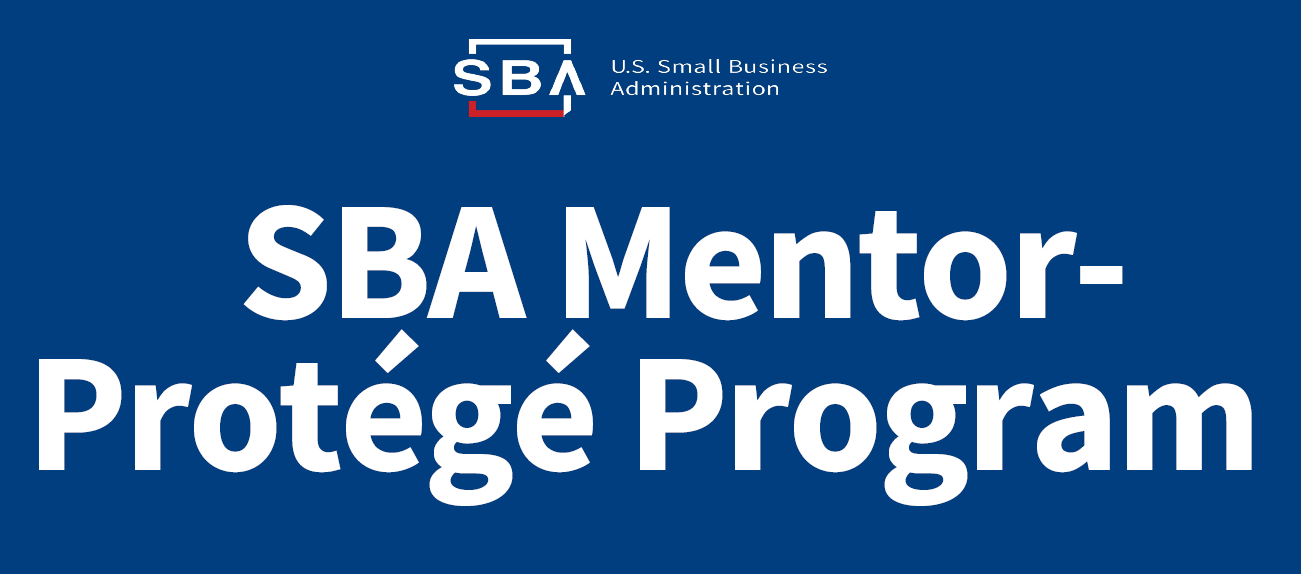 If there is a graph or image to use this space for a caption or brief explanation.
10
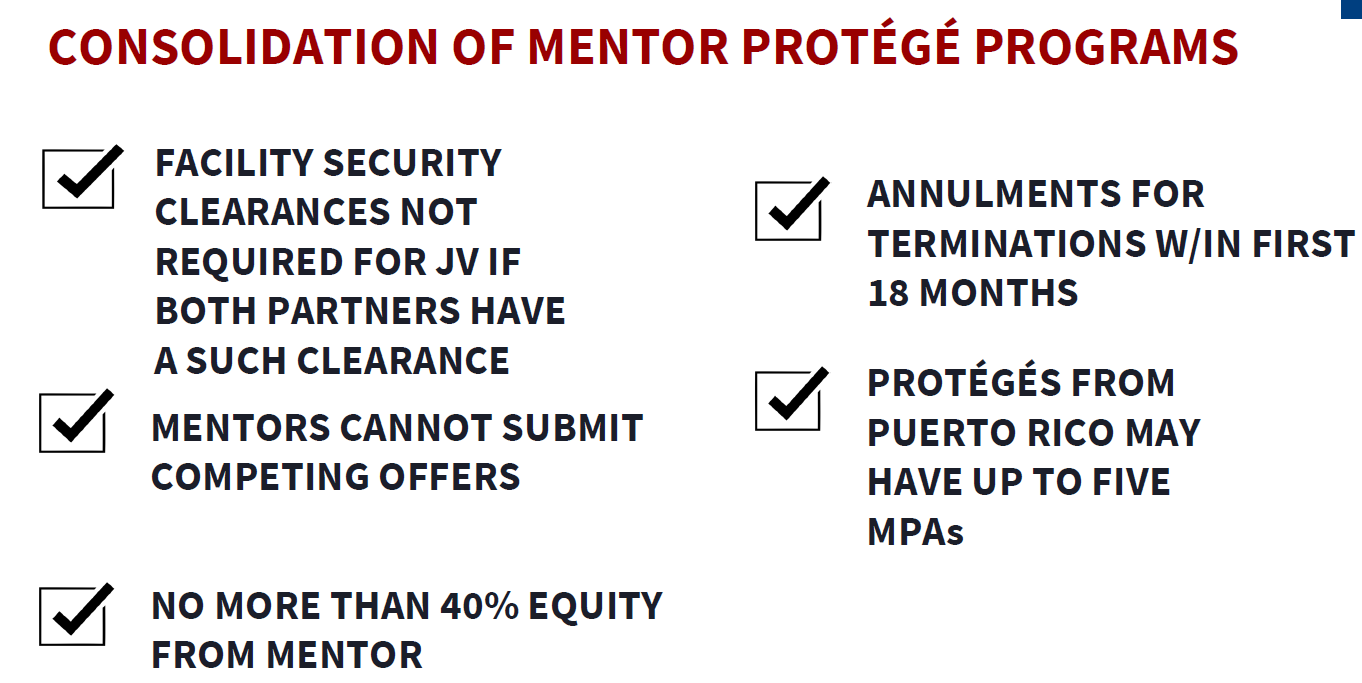 Click to Add Title
If there is a graph or image to use this space for a caption or brief explanation.
11
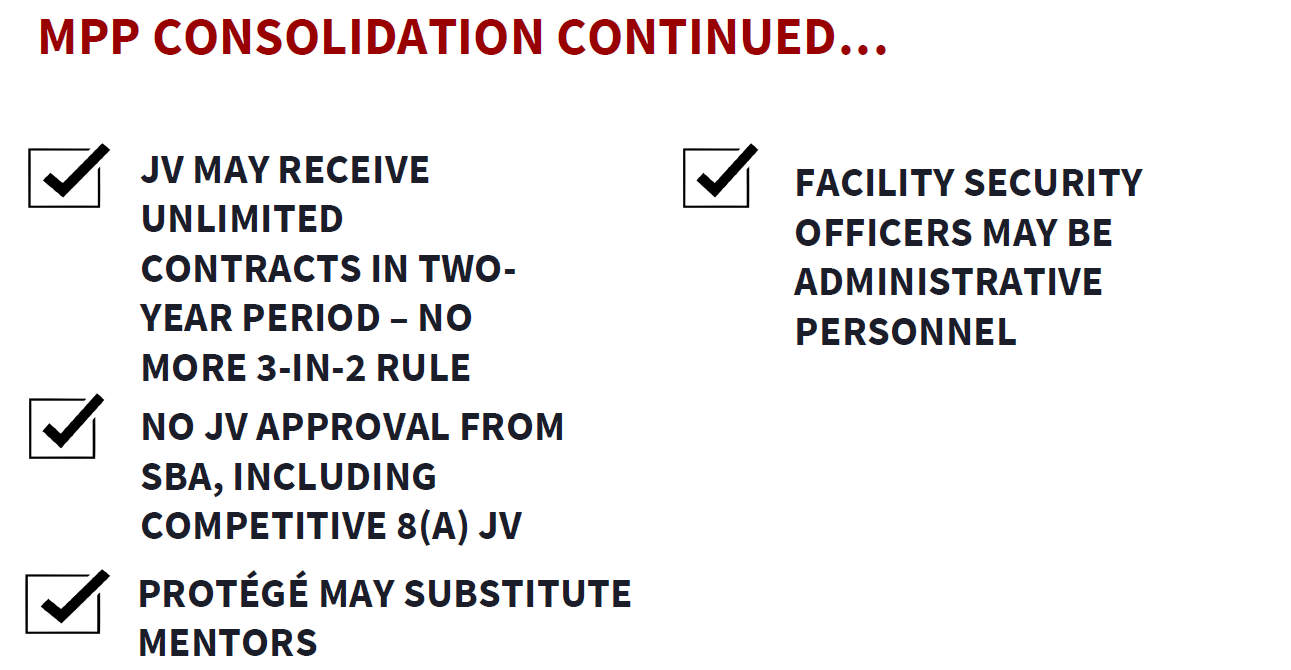 Click to Add Title
If there is a graph or image to use this space for a caption or brief explanation.
12
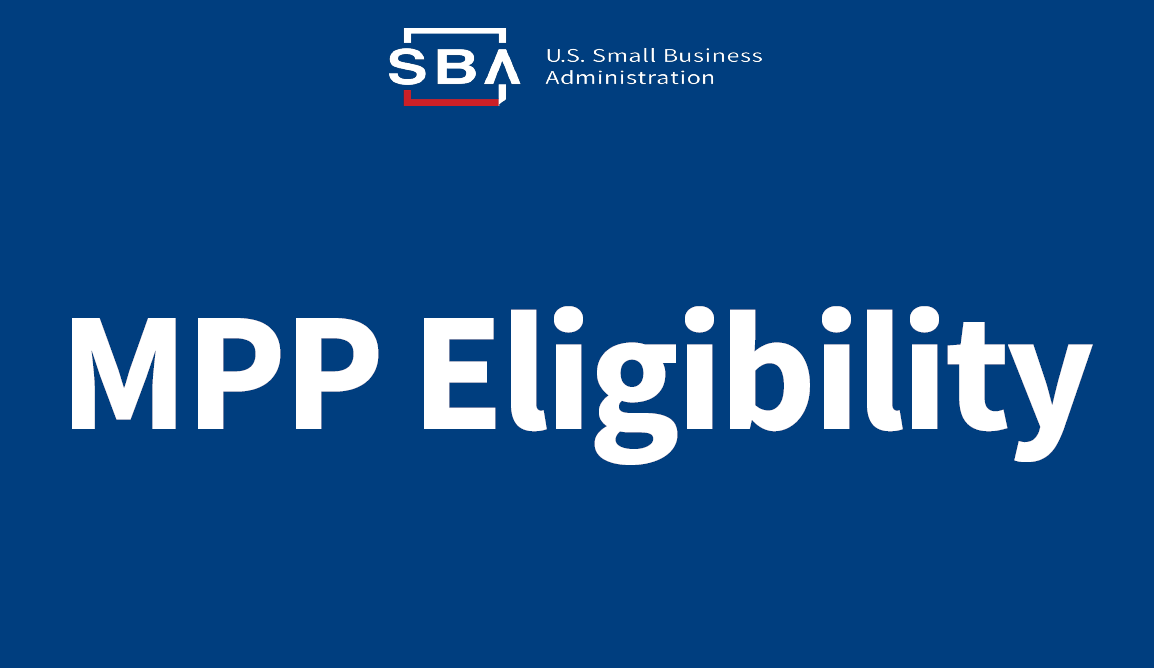 Click to Add Title
If there is a graph or image to use this space for a caption or brief explanation.
13
Click to Add Title
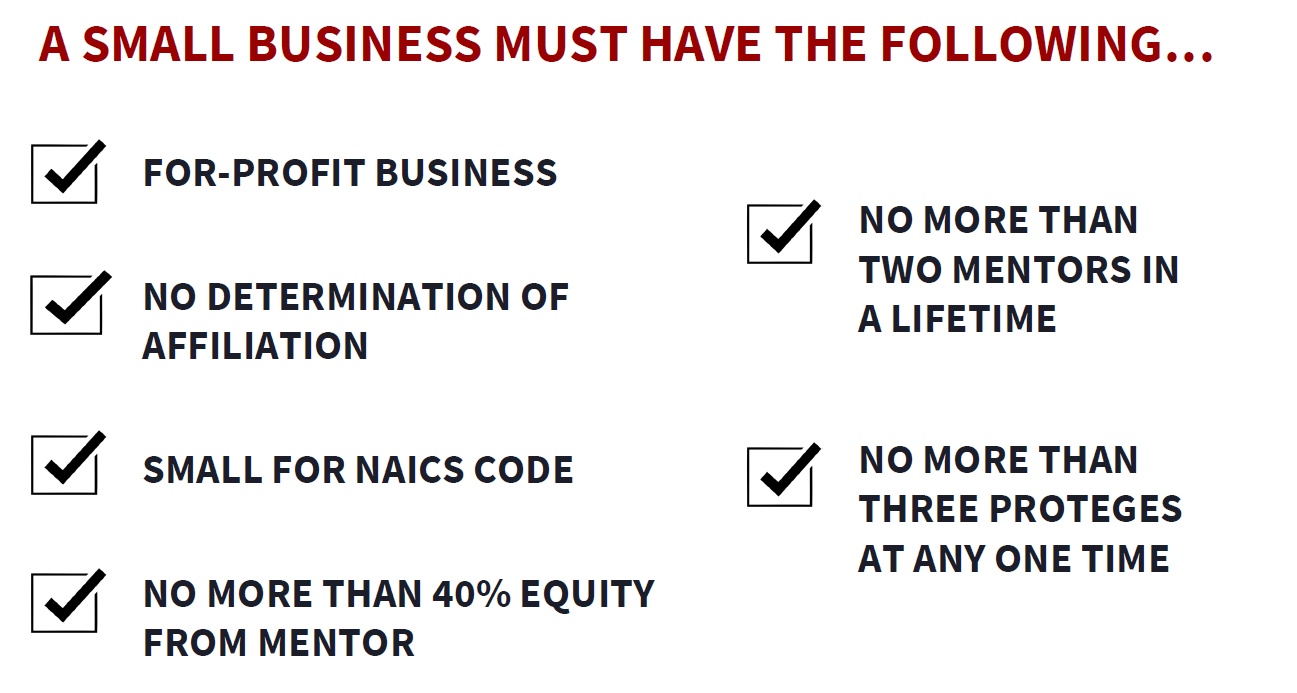 If there is a graph or image to use this space for a caption or brief explanation.
14
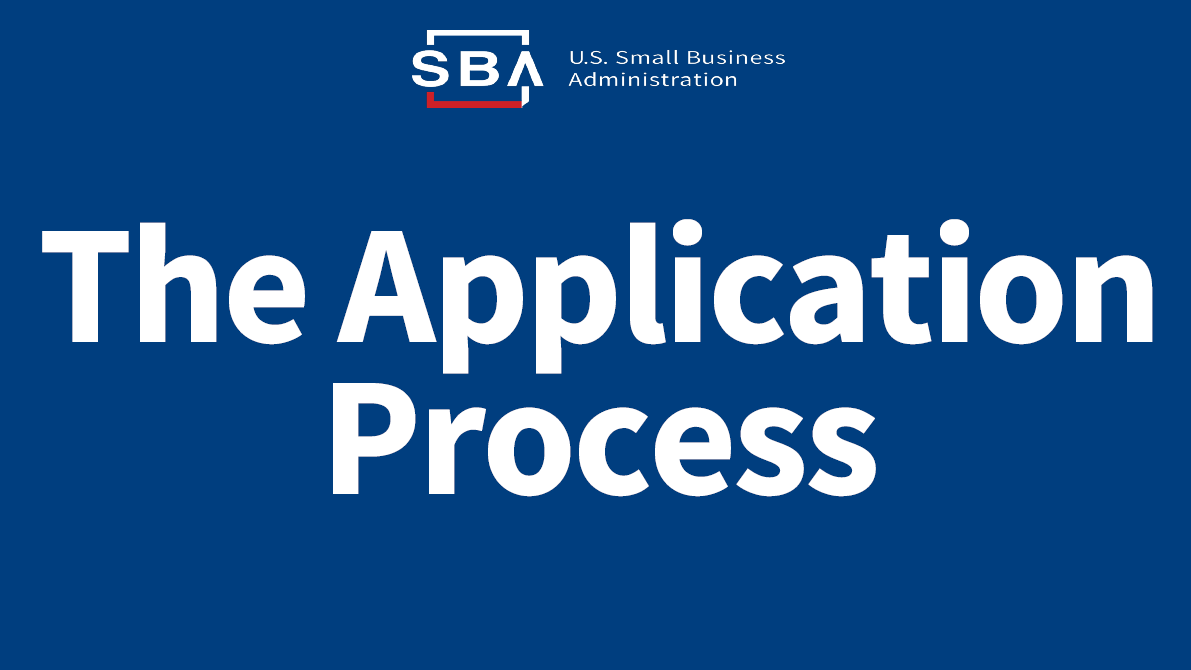 Click to Add Title
If there is a graph or image to use this space for a caption or brief explanation.
15
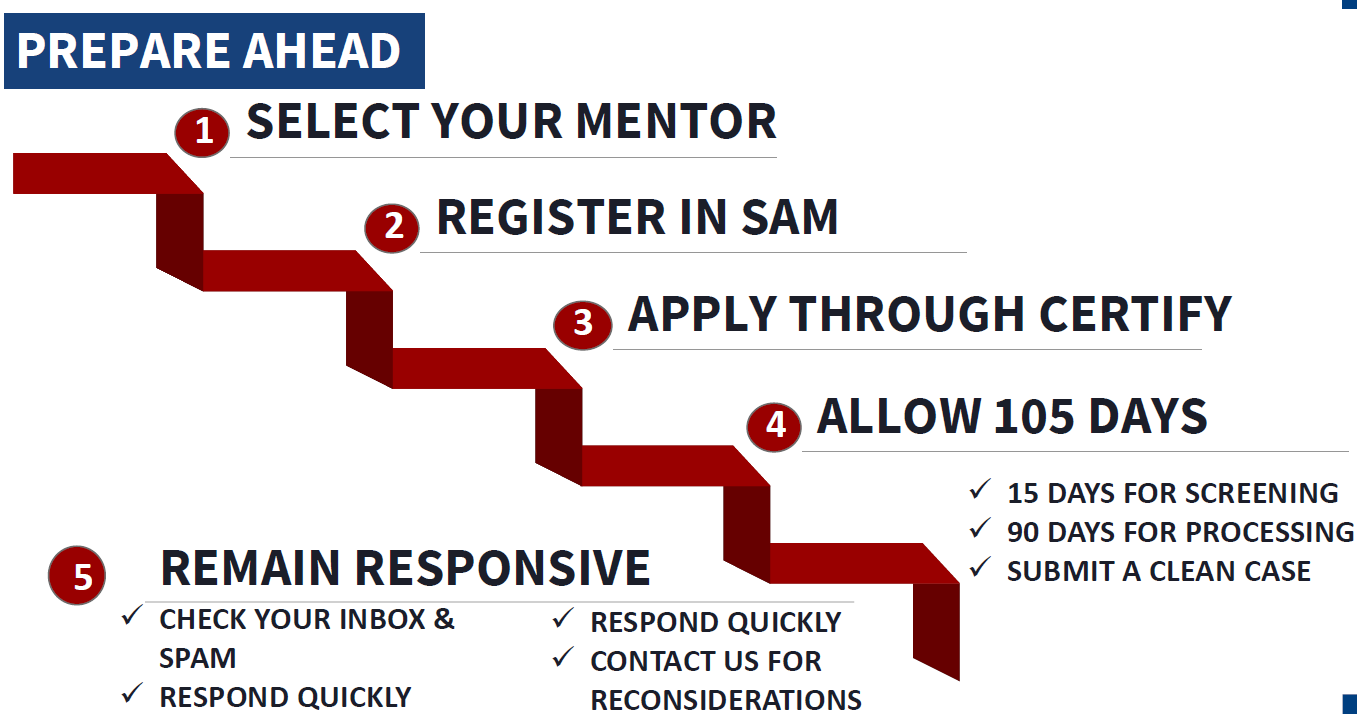 Click to Add Title
If there is a graph or image to use this space for a caption or brief explanation.
16
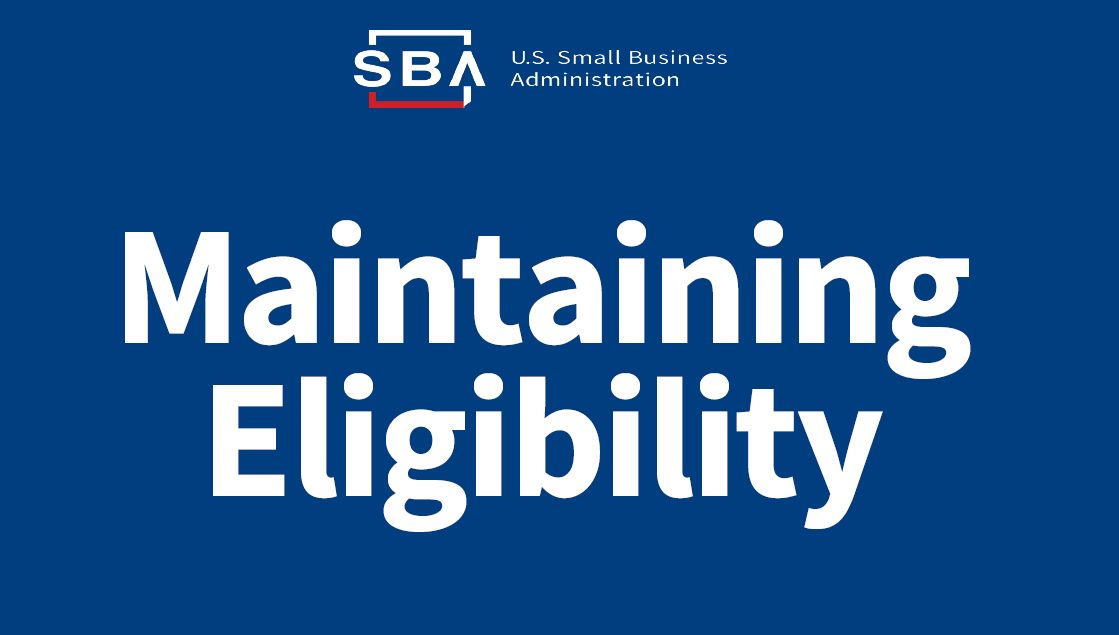 Click to Add Title
If there is a graph or image to use this space for a caption or brief explanation.
17
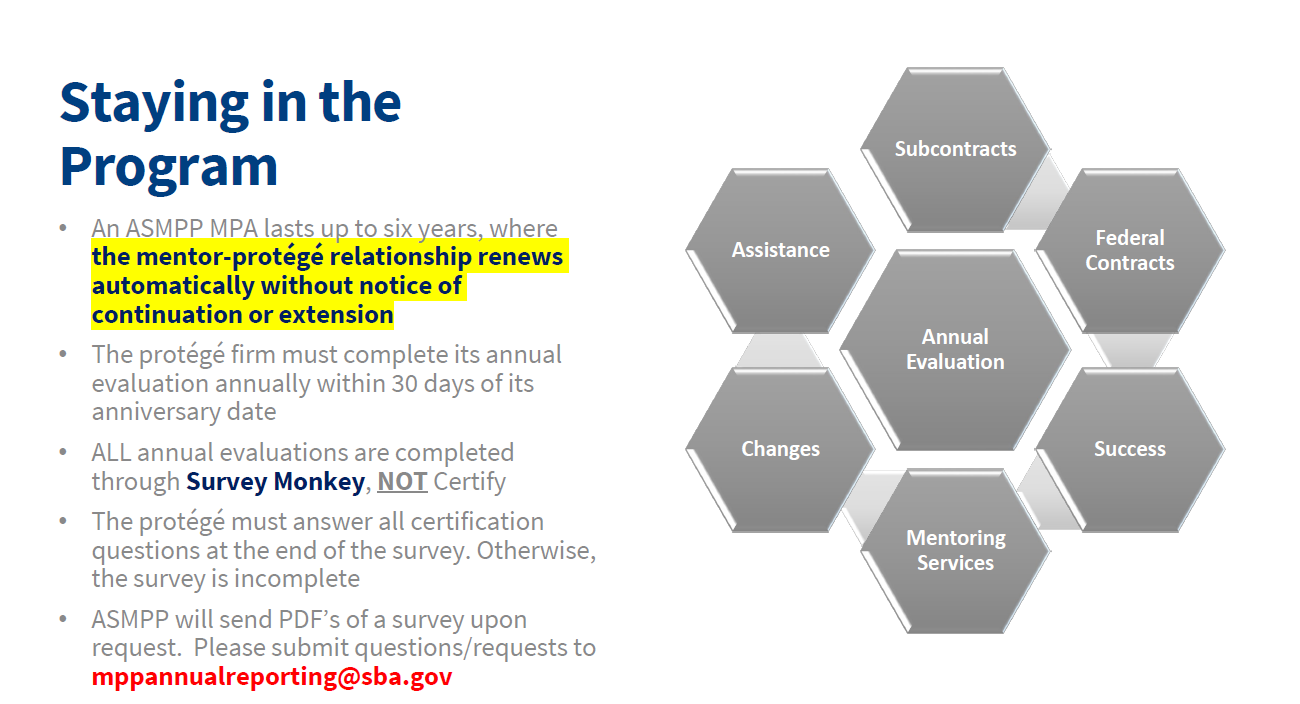 Click to Add Title
If there is a graph or image to use this space for a caption or brief explanation.
18
Click to Add Title
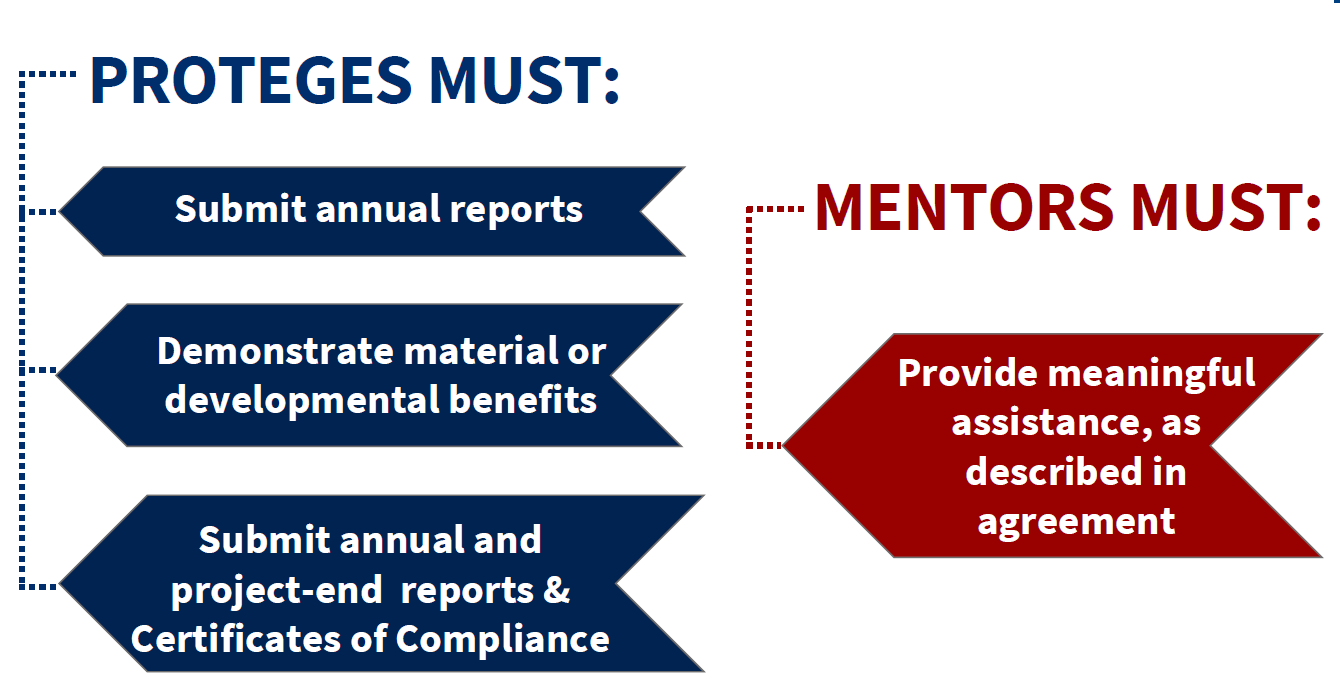 If there is a graph or image to use this space for a caption or brief explanation.
19
Click to Add Title
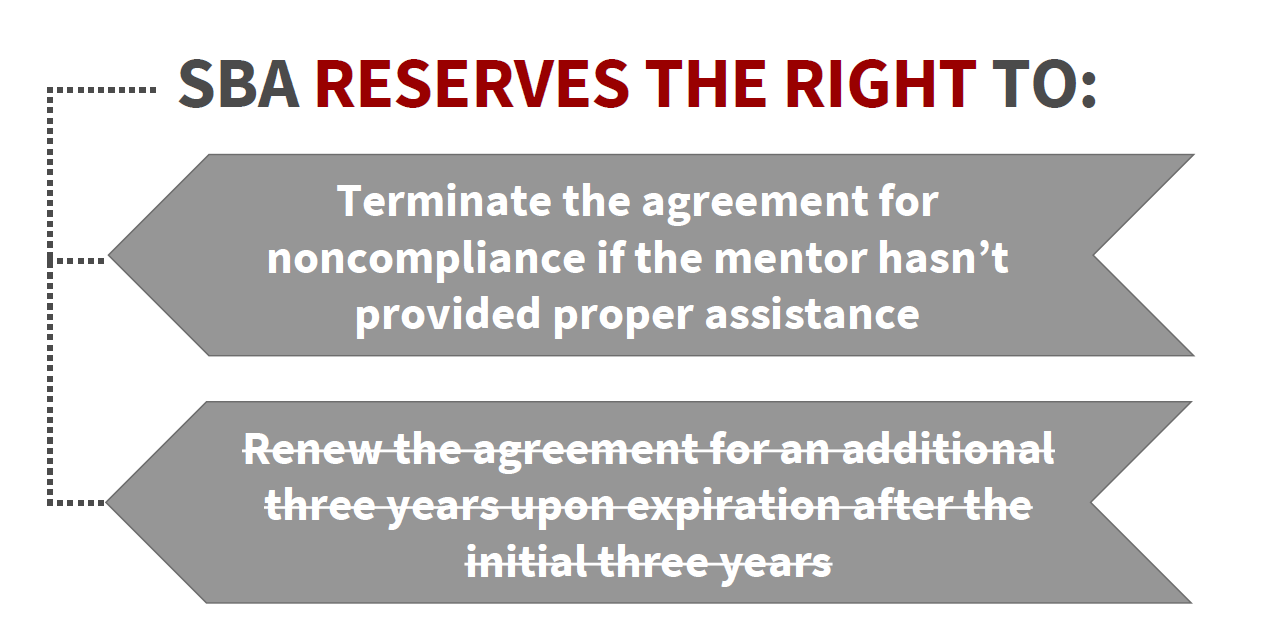 If there is a graph or image to use this space for a caption or brief explanation.
20
Click to Add Title
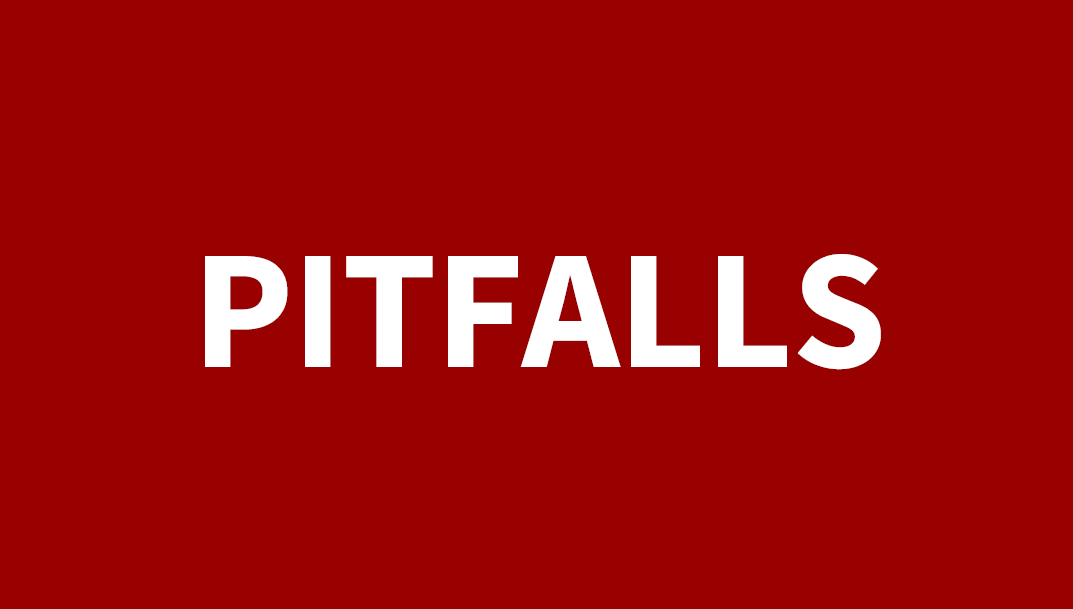 If there is a graph or image to use this space for a caption or brief explanation.
21
Click to Add Title
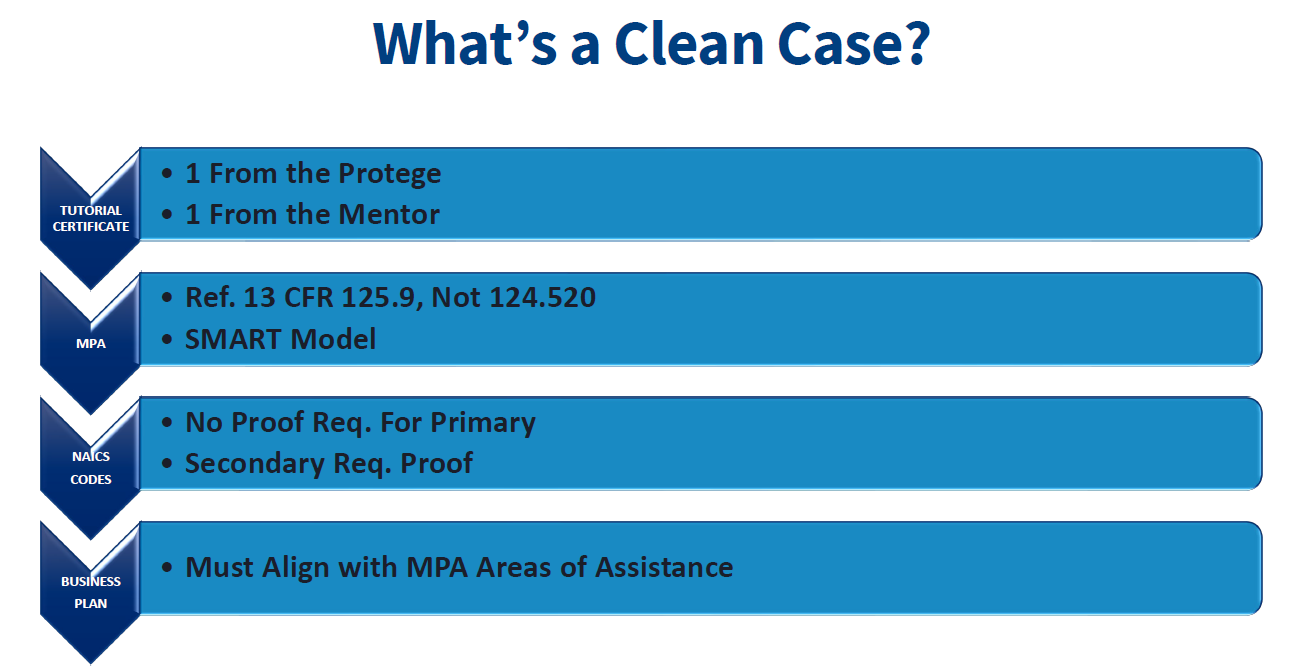 If there is a graph or image to use this space for a caption or brief explanation.
22
Click to Add Title
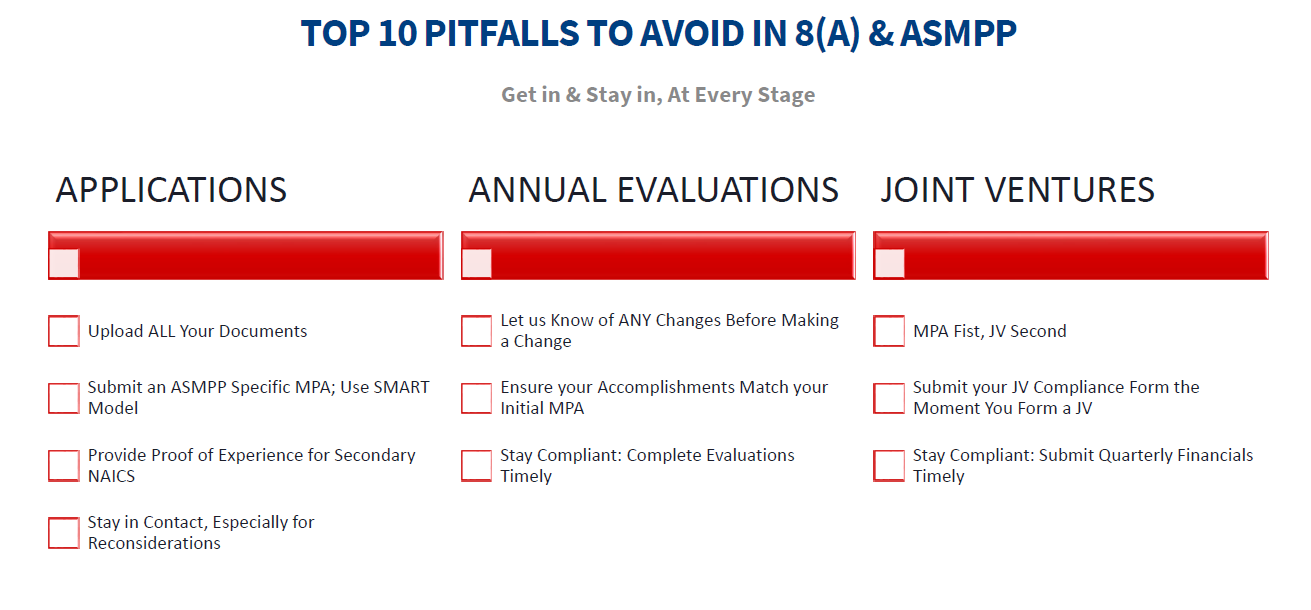 If there is a graph or image to use this space for a caption or brief explanation.
23
Click to Add Title
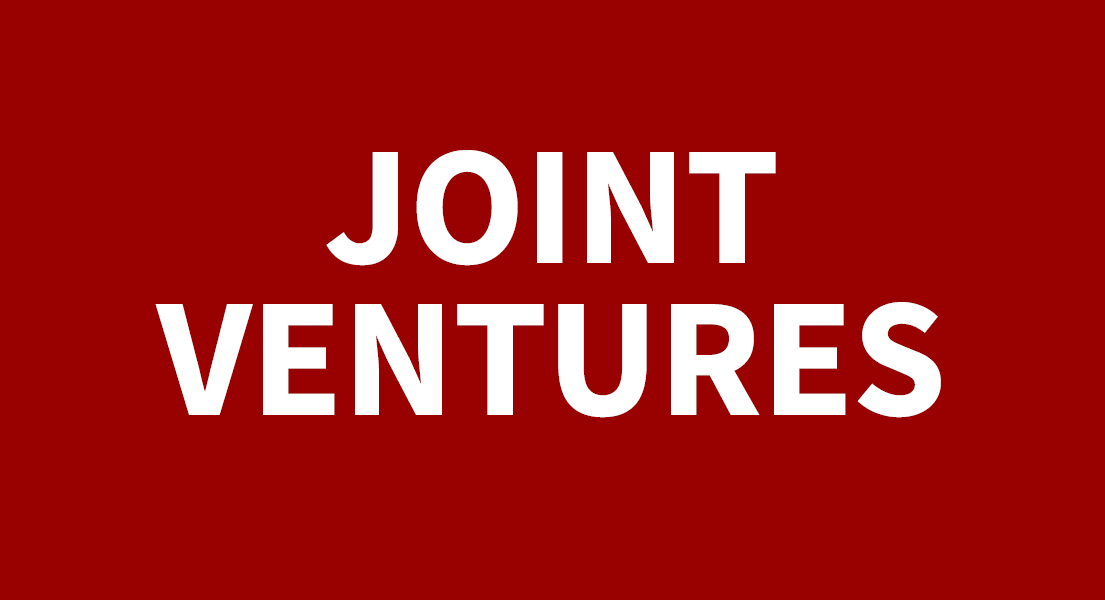 If there is a graph or image to use this space for a caption or brief explanation.
24
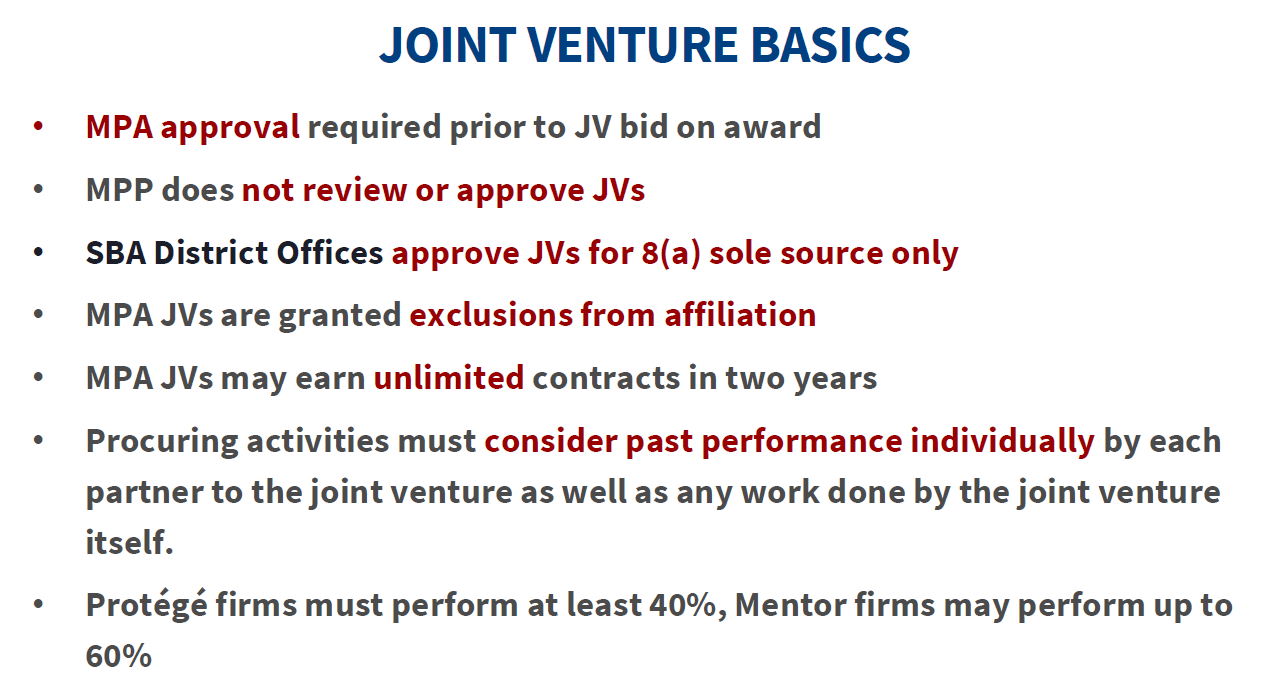 Click to Add Title
If there is a graph or image to use this space for a caption or brief explanation.
25
Click to Add Title
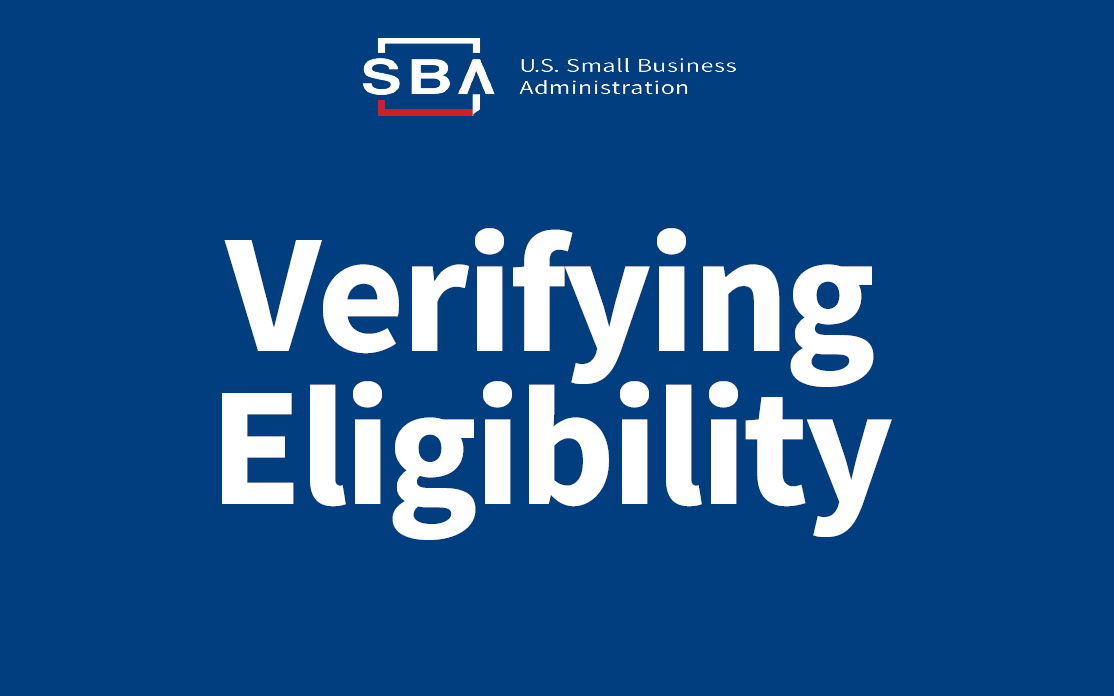 If there is a graph or image to use this space for a caption or brief explanation.
26
Click to Add Title
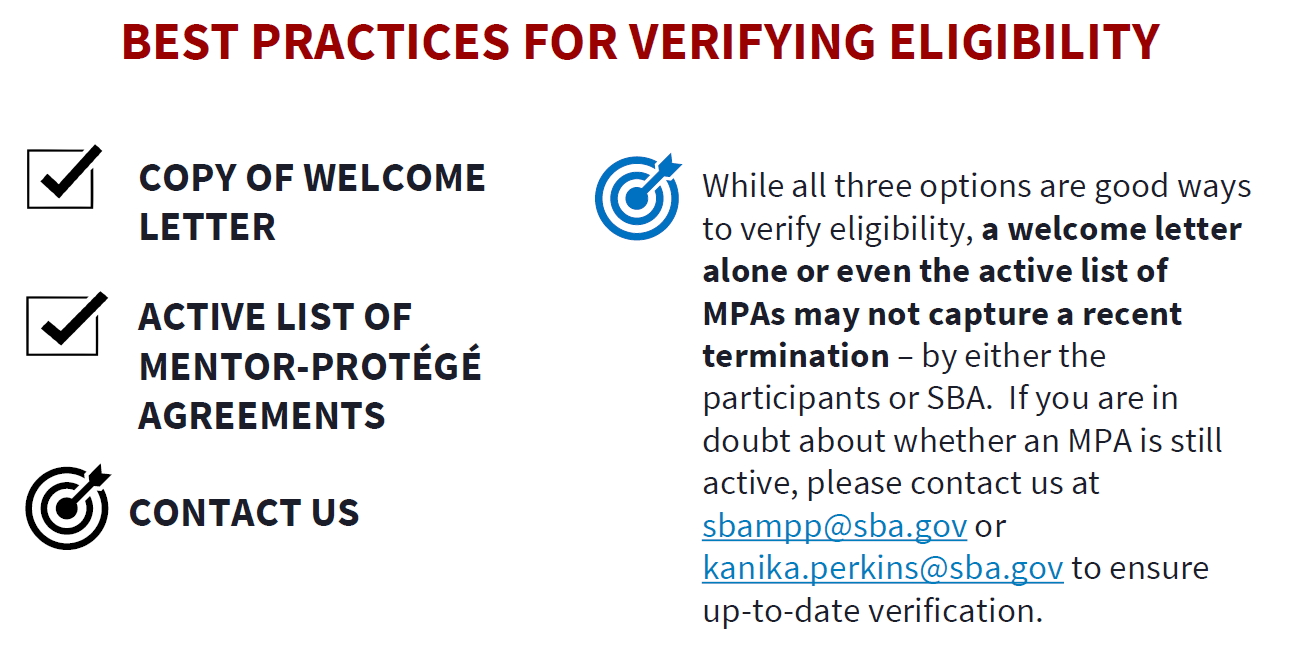 If there is a graph or image to use this space for a caption or brief explanation.
27
Click to Add Title
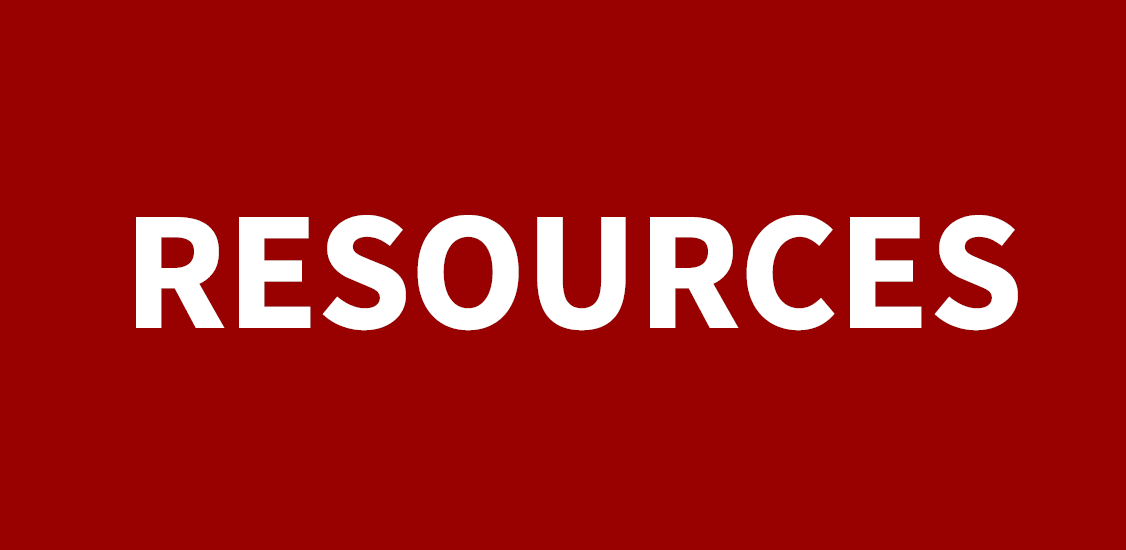 If there is a graph or image to use this space for a caption or brief explanation.
28
Click to Add Title
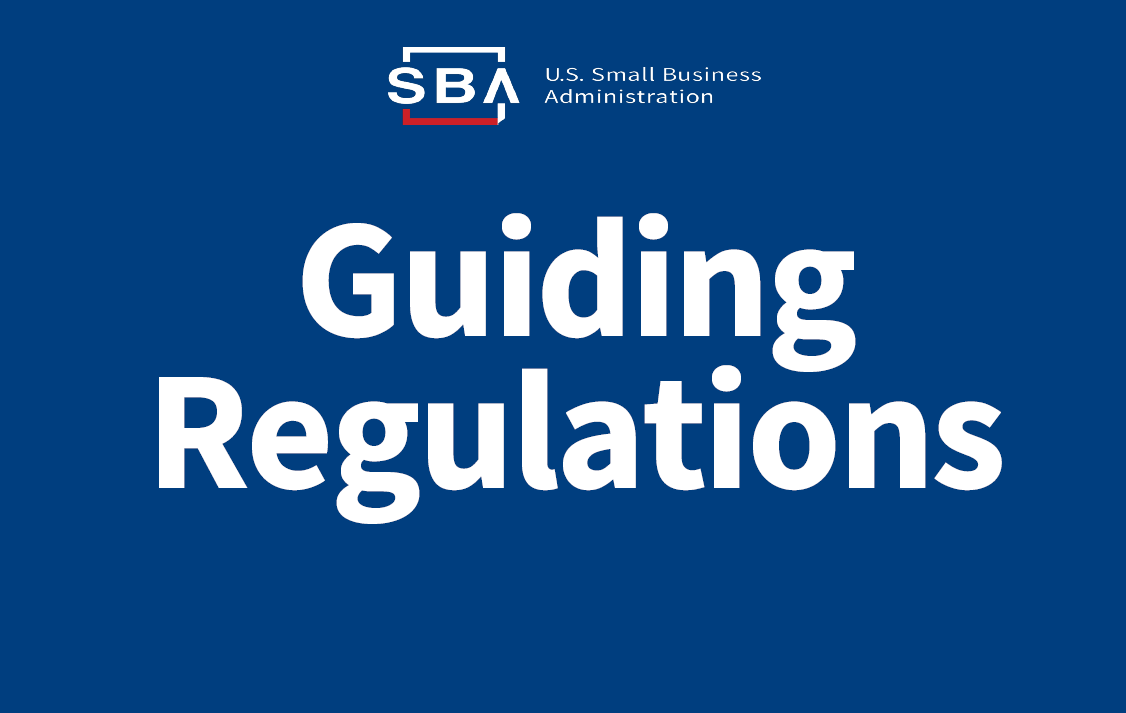 If there is a graph or image to use this space for a caption or brief explanation.
29
Click to Add Title
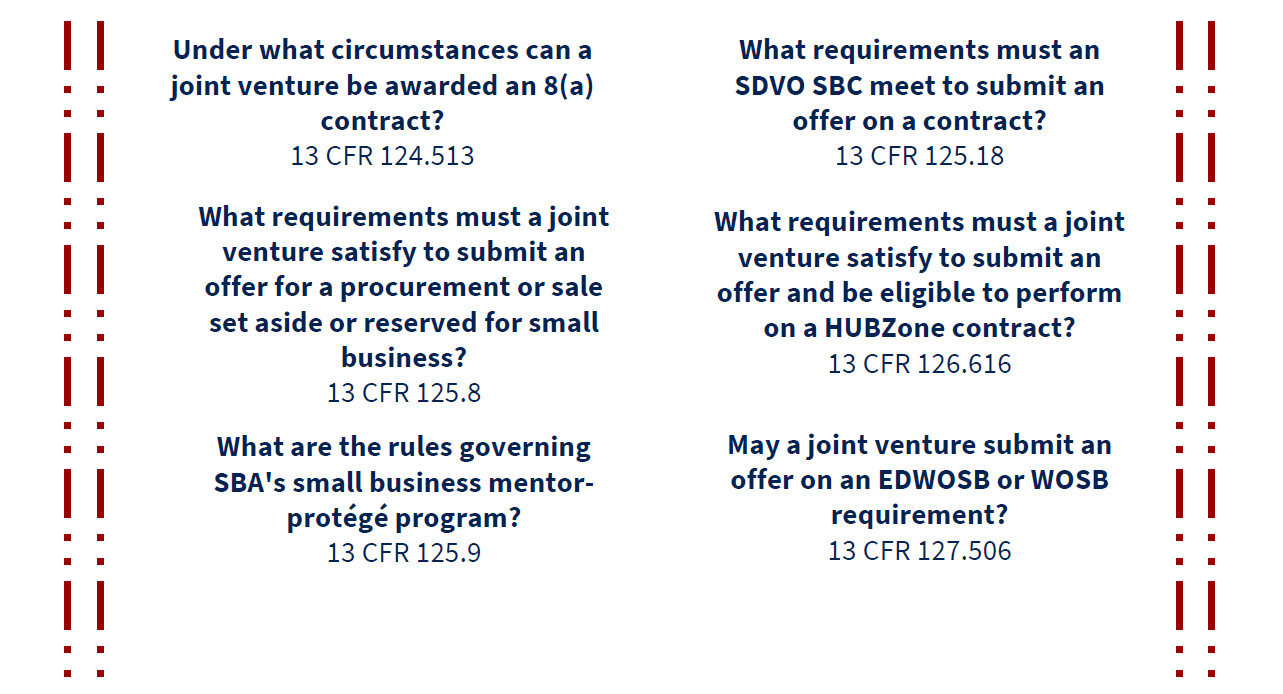 If there is a graph or image to use this space for a caption or brief explanation.
30
Click to Add Title
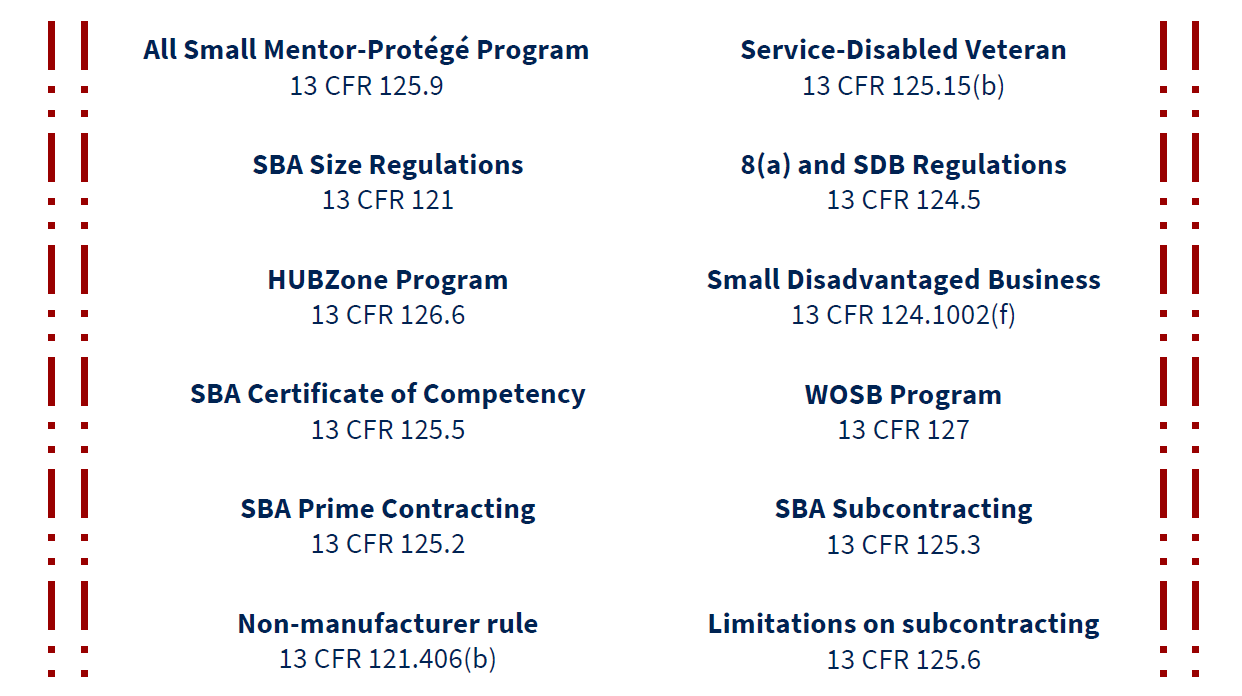 If there is a graph or image to use this space for a caption or brief explanation.
31
Click to Add Title
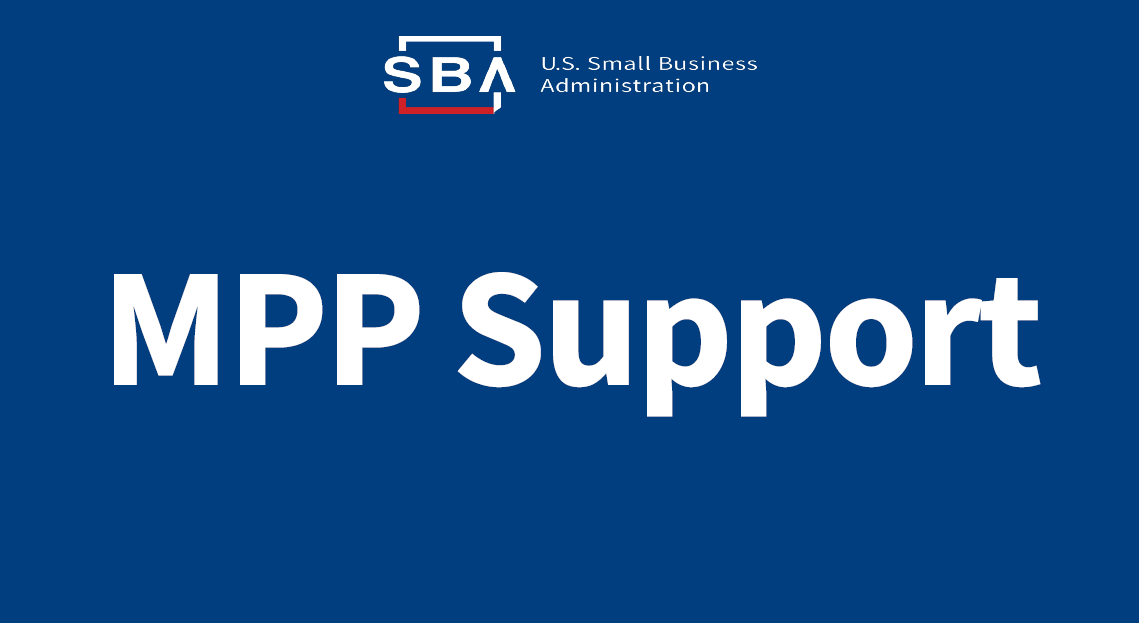 If there is a graph or image to use this space for a caption or brief explanation.
32
Click to Add Title
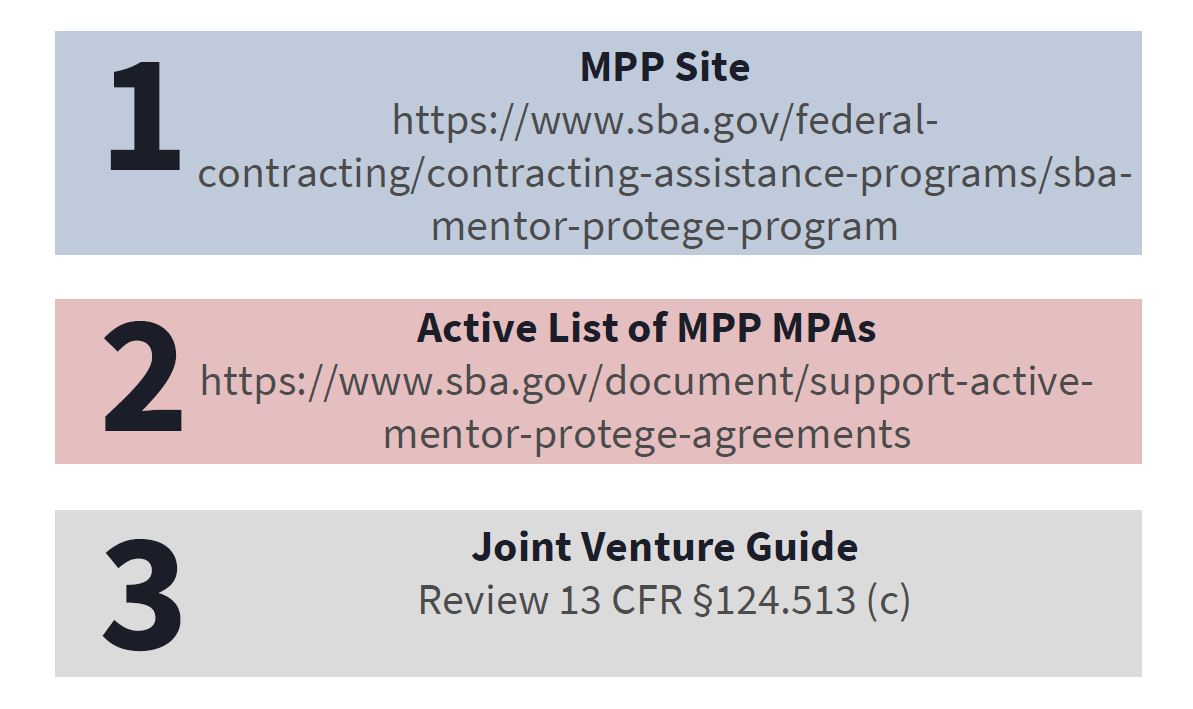 If there is a graph or image to use this space for a caption or brief explanation.
33
Click to Add Title
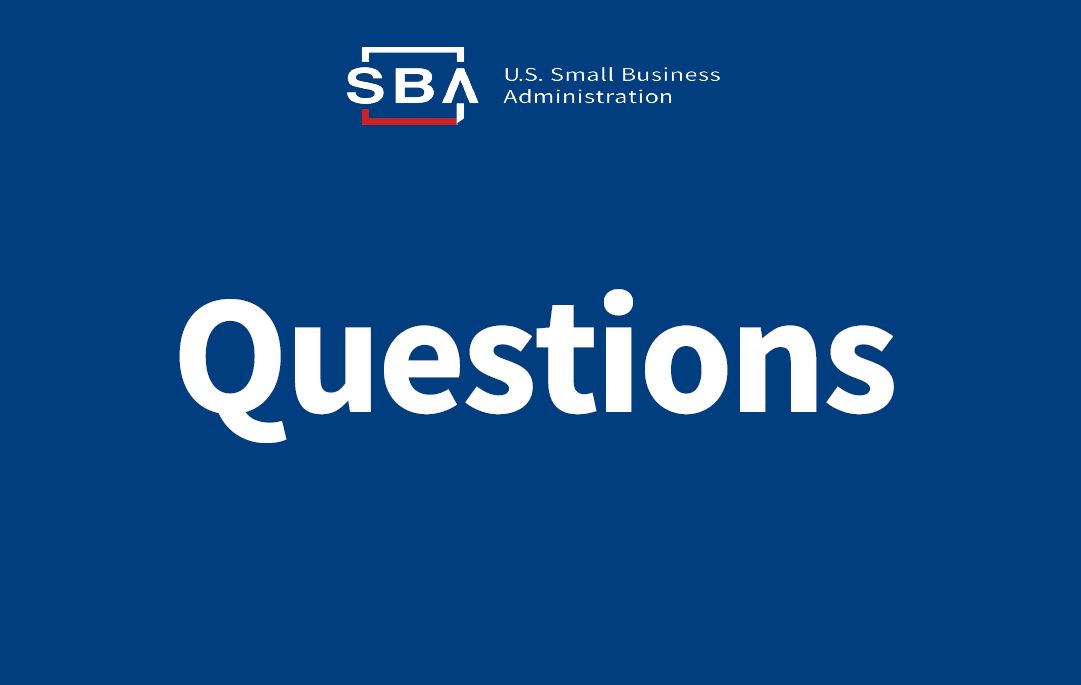 If there is a graph or image to use this space for a caption or brief explanation.
34
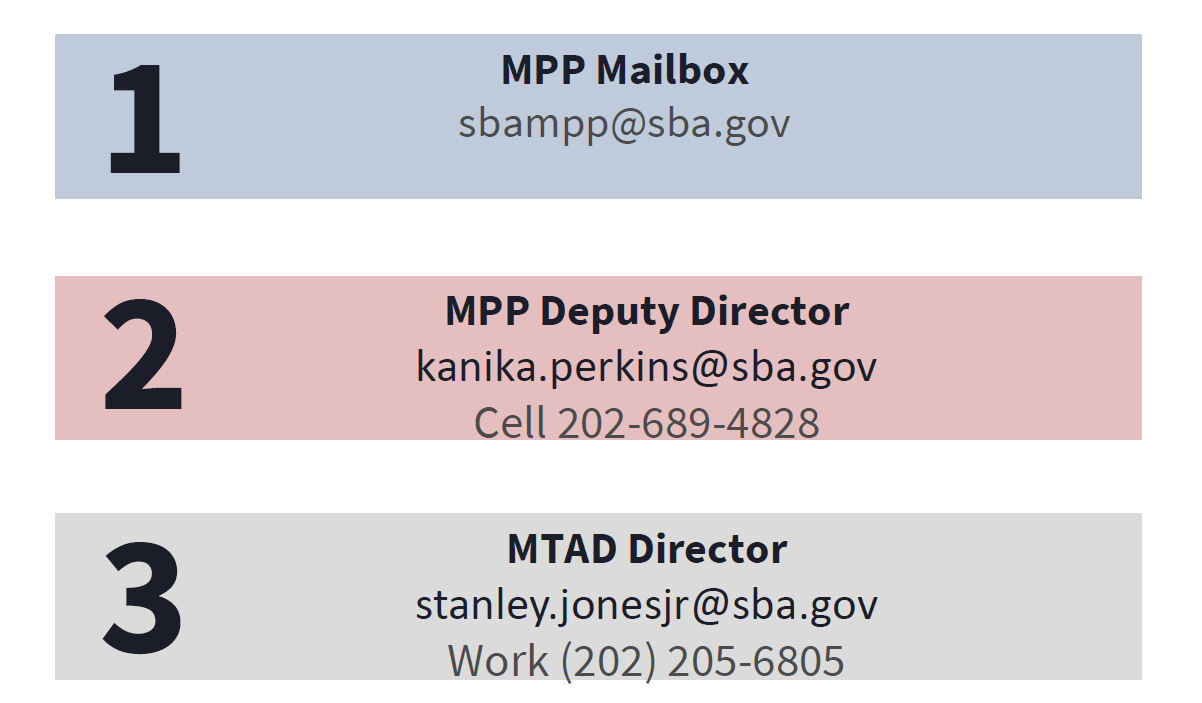 Click to Add Title
If there is a graph or image to use this space for a caption or brief explanation.
35
Thank You!